Warm-up: Day 3
1. Find the value of the discriminant, describe the roots of the quadratic.
		-b2-2b+3=0

2. Which expression is equivalent to (3x5+17x3-1) + (-2x5-6)?

a)  x5+17x3-7		c) 5x5+17x3+7
b) X5-11x3-1		d) -6x5+17x3+6
Homework Answers
2) x = -3, x = 8			4)



6)						7) 241,  2 real



8) -76, 2 imaginary		9) -87, 2 imaginary
Quadratic Inequalities and Applications
Day 3
Recall: Graphing Linear Inequalities
Example: y > 3x - 1
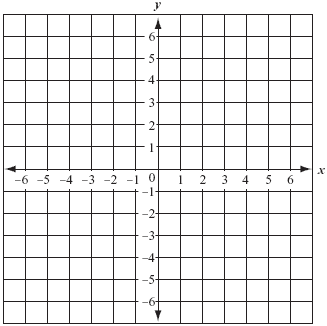 Graphing Quadratic Inequalities
Graphing Quadratic Inequalities 
Use the same techniques as you have used to graph linear.
A. STEPS
Graph the boundary.  Determine if it should be solid  or dashed (> , <).
Determine direction of shading.
Shade the region that is true.
Example 1
Graph:
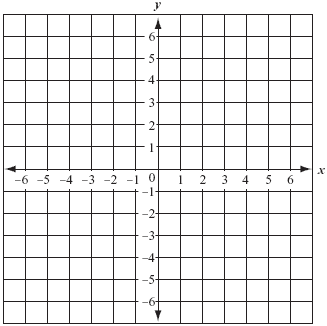 Example 2
Graph:
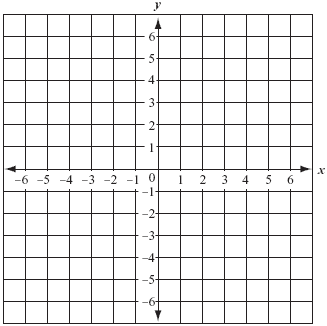 You Try!
Graph:
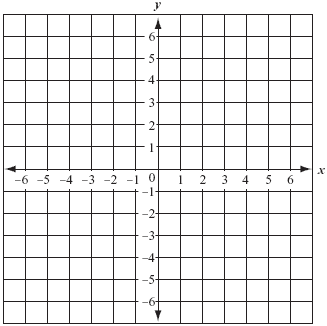 Graph:
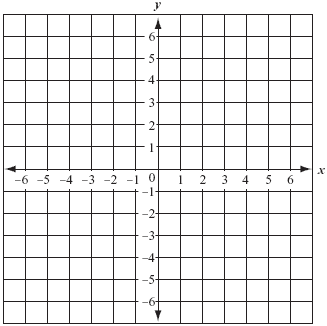 Application Problems
The amount of money that a freshman class fundraiser can raise can be modeled by the inequality              y≤-2x2 + 16x – 24, where x represents the number of days into the sale and y represents the amount of money raised in hundreds.
a) Graph
b) What is the max? 
     What does it represent?
c) When will they start
     to raise money
d) How many days should 
     the fundraiser last?
e) On which days will the sale make more than $400?
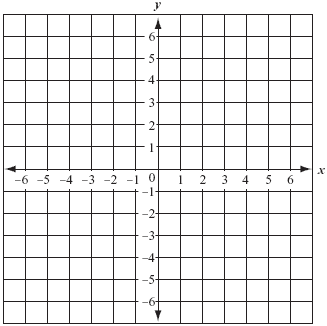 Quick Question: Do on a scratch sheet of paper
1. From the last unit or from the current unit, please write down one or two concepts that you feel you need to go over again.  Please be specific.

For example...
	Factoring trinomials
   Calculator steps for application problems
PS.  Make sure to put your name on it!